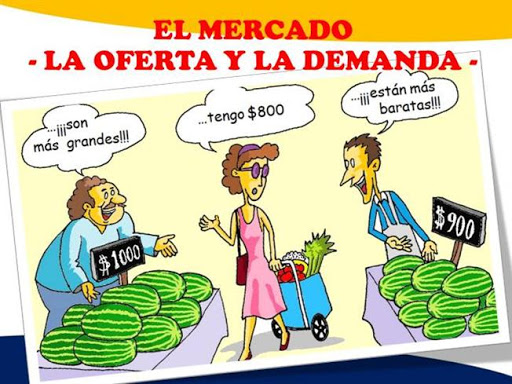 CURVAS  DE
DEMANDA
OFERTA
Profesor Victor Muñoz
Aprendizaje Esperado
Comprender las características esenciales del funcionamiento del mercado, es decir como operan la oferta y la demanda de bienes y servicios y distinguir los factores que intervienen en la fijación de los precios
ÍNDICE
MERCADO
OFERTA, DEMANDA Y PUNTO DE EQUILIBRIO
MERCADO
TIPOS DE MERCADO
FALLOS DE MERCADO
1. MERCADOS
Se conoce como mercado el lugar en el cual se intercambian  bienes y servicios. Hoy día el concepto va mucho más allá,  ya que antes se consideraba como un lugar físico y hoy día,  gracias a la globalización y a la evolución de las tecnologías  y los transportes, podemos comprar a través de la red.
❖
Daniel Onorato Bravo
1º Bach
Tipos de Mercados
Mercado Mayorista
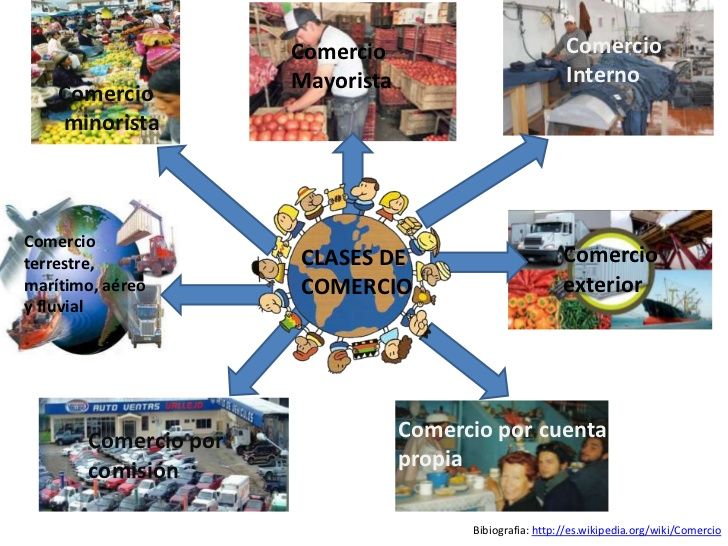 Mercado Interno en Chile
Mercado Minorista
Mercado Externo Fuera del país
Mercado de capitales
Mercado de Consumo
Mercado Negro
1. FUNCIONAMIENTO DE LOS MERCADOS
La oferta y demanda son las fuerzas que hacen que las economías de  mercado funcionen. Determinan la cantidad y precio de los bienes y  servicios que deben venderse. Todo esto sucede en los mercados.
❖
❖
Ley de la demanda
Según la ley de la demanda podemos afirmar que: la  cantidad demandada de un bien, varía de acuerdo al precio, osea al mayor precio , menos demanda y viceversa , menor precio menor demanda.
❖
EJERCICIO
GRAFIQUE	LA	CURVA	DE	DEMANDA	CON	LA	SIGUIENTE  INFORMACIÓN:						
Precio es en pesos  y el producto es dulces
Ley de la oferta
Según la ley de la Oferta podemos afirmar que existe una  relación directa entre la cantidad ofertada de un bien y su  precio, al aumentar el precio, aumenta la cantidad.
Si baja el precio del producto la oferta es menor.
¿Por qué?
❖
EJERCICIO
GRAFIQUE	LA	CURVA	DE	OFERTA	CON	LA	SIGUIENTE  INFORMACIÓN:
El producto son dulces y  el precio es en pesos
2. EL PRECIO DE EQUILIBRIO
El precio de equilibrio es aquel
❖
en el que hay coincidencia  entre las cantidades ofrecidas  y las demandadas.